الضَّمائِر المنفصلةِ مع الماضي
الأهدافُ التَّعليميَّةُ
عزيزي التِّلميذ يتوقع منك في نهاية الدَّرسِ أن تكونَ قادراً على :
     1- تمييز الضمائر المنفصلة .
      2- إدخال الضمائر المنفصلة على الفعل بالزَّمن الماضي .
أتذكَّرُ
ضمائر الرفع المنفصلة وهي :
                  
                 للمتكلِّمْ                للمخاطِب             للغائب
هو
أنا
أنتَ
نحنُ
هي
أنتِ
أتعلَّمُ
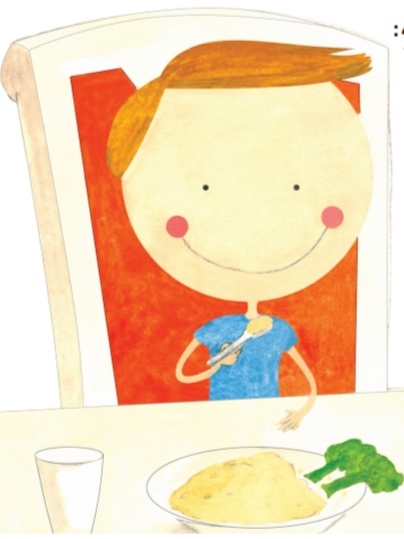 أنتَ يا حسامُ أخذتَ مكانكَ
                        هو   أخذَ مكانهُ
                         أنتِ يا سلمى أخذتِ مكانكِ
                          هي  أخذتْ مكانها
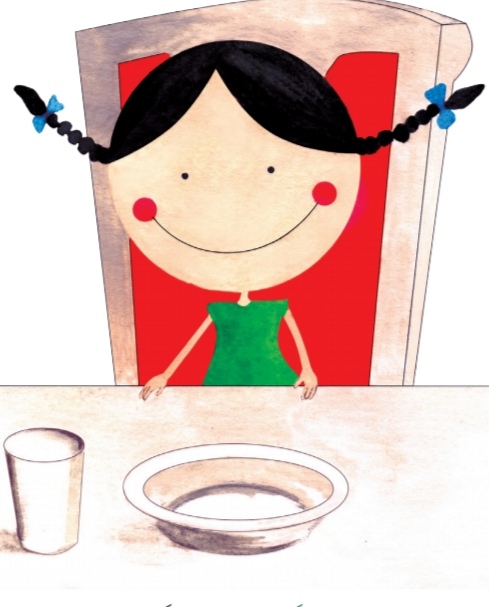 أُطَبِقُ
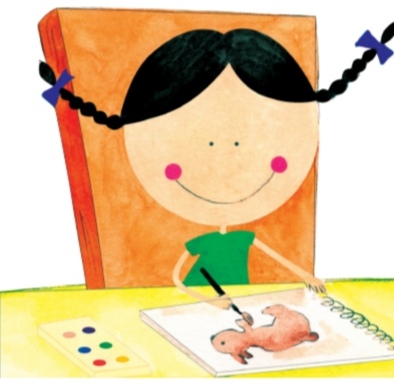 بطةً
رسمتِ
أنتِ
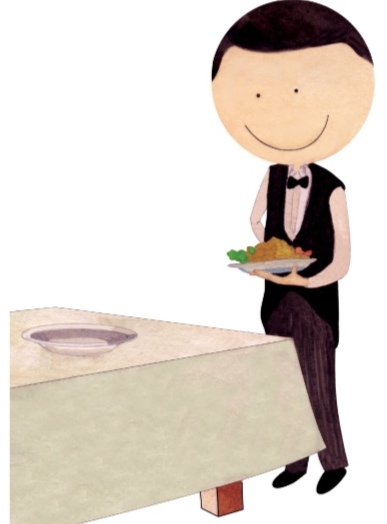 حملتَ
صحناً
أنتَ
ألاحظُ
تتغيَّر حركةُ التَّاء المتصلة بالفعلِ الماضي مع الضمائرِ:
   ( أنا – أنتَ – أنتِ )
   مثال: أنا ذهبْتُ    -أنتَ ذهبْتَ – أنتِ ذهبْتِ
توجيه الأهلِ
* يقومُ التِّلميذُ بالتَّدربِ على نصِّ الإملاء لأكثر من مرّة.
    *نركزُ على حرفِ المدِّ (آ ).
     *نقفُ عند أغلاطِ التّلميذ ونطلبُ منه إعادتها .
                               دمتم برعايةِ الله وحفظهِ